EXPLORING BIOMEDICAL ENGINEERING
& SURGICAL ROBOTS
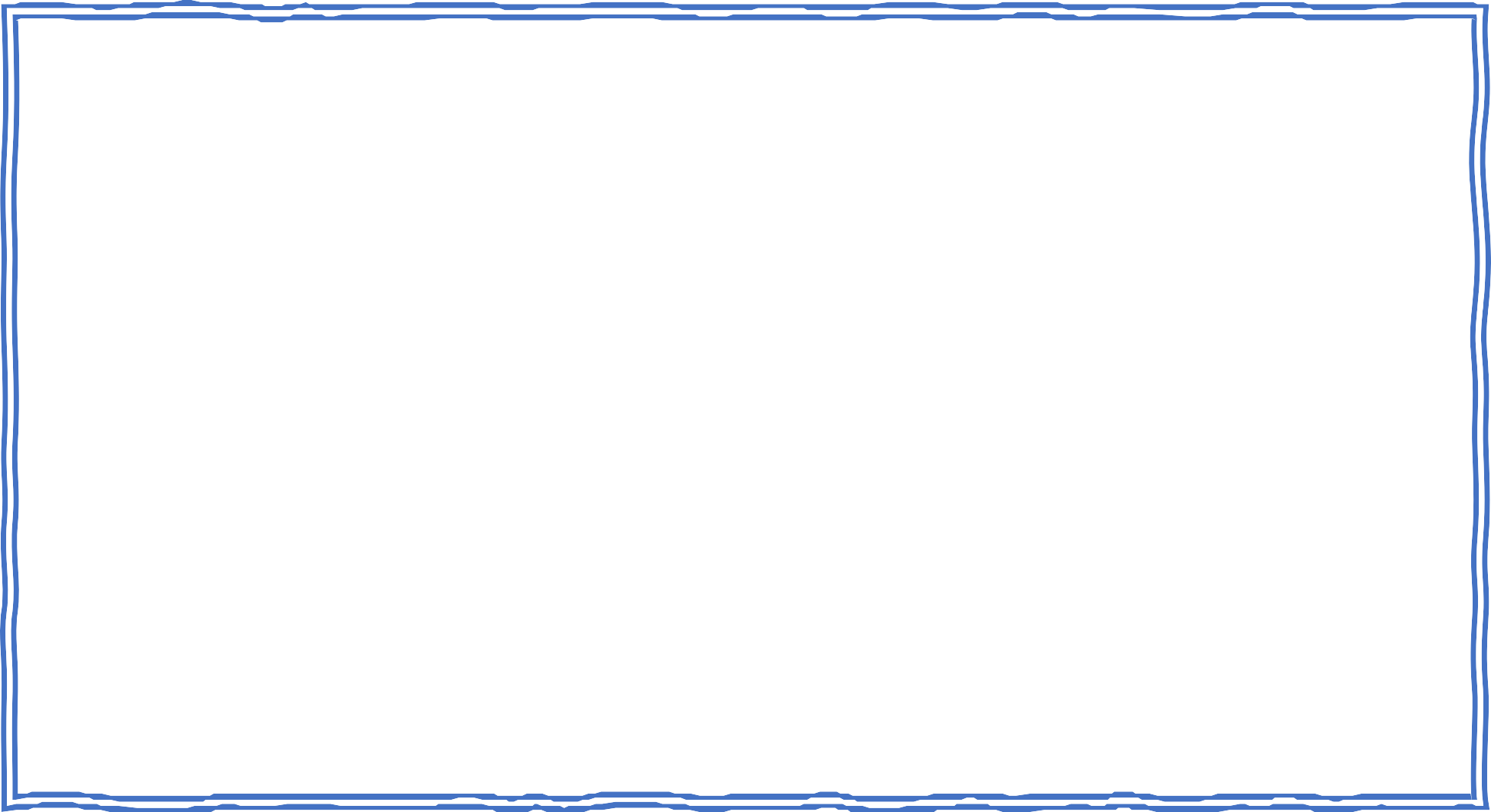 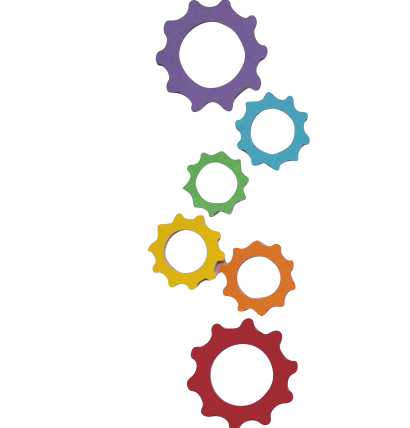 Biomedical engineering adapted for middle school
(BEAMS)
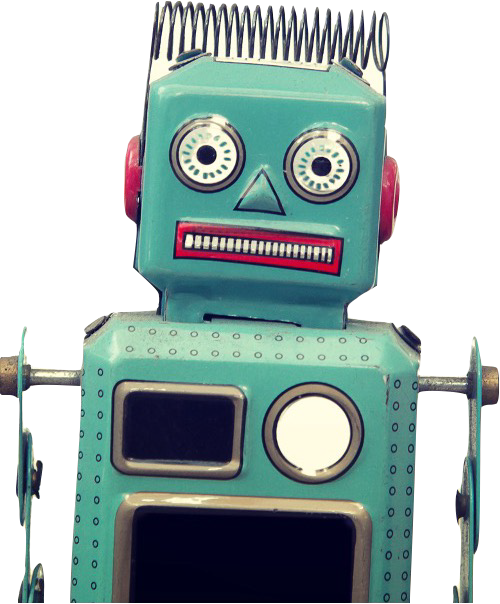 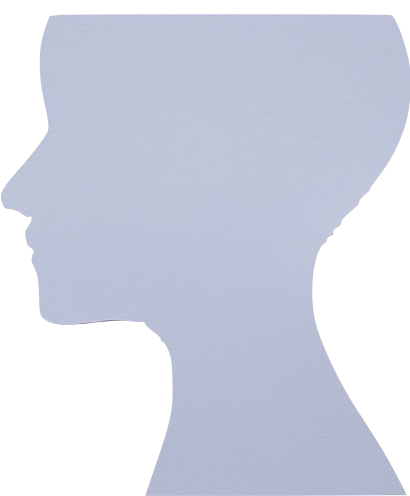 Who is an engineer?
An engineer is a person who designs and builds solutions to solve problems
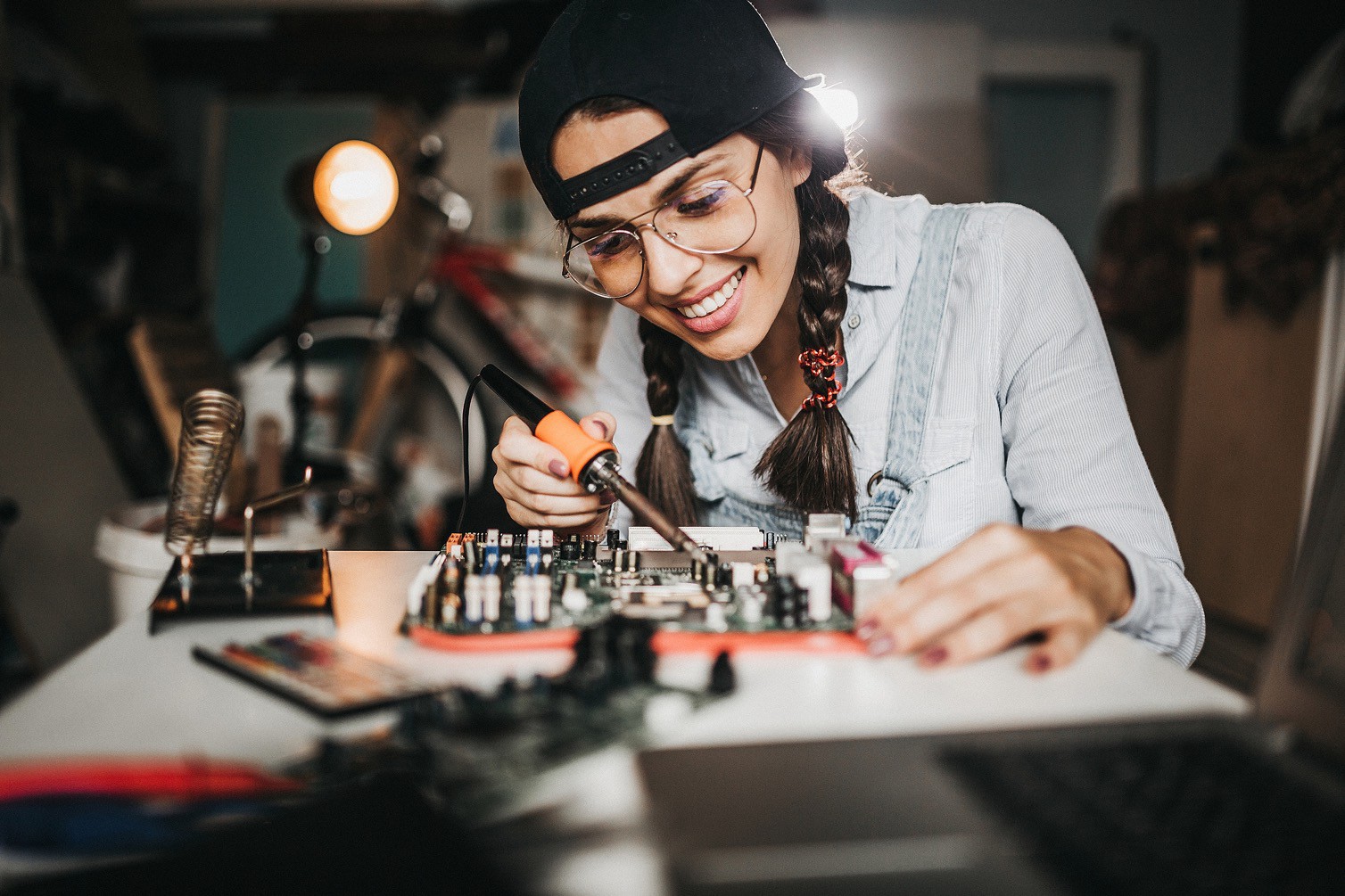 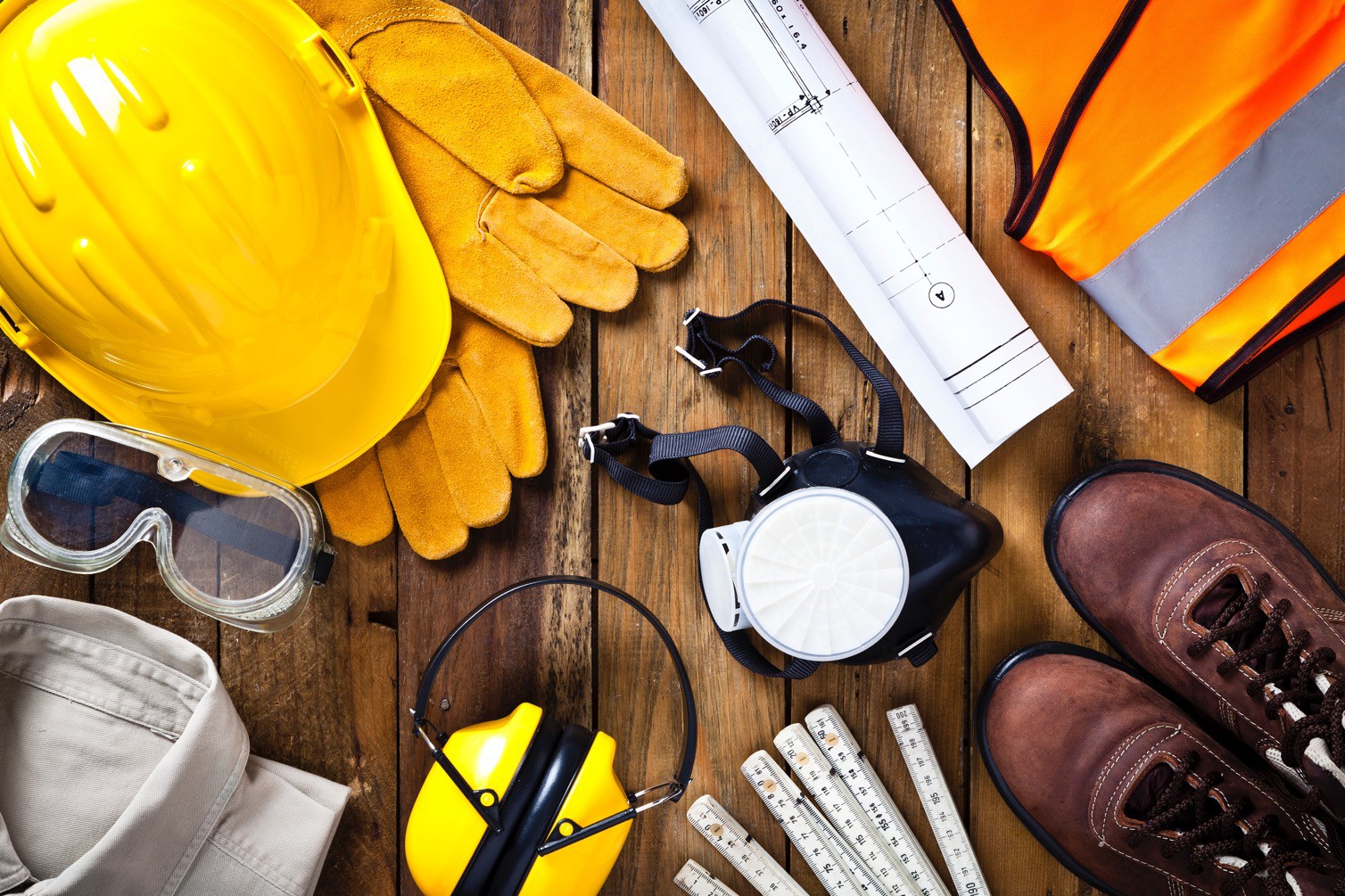 What is biomedical engineering?
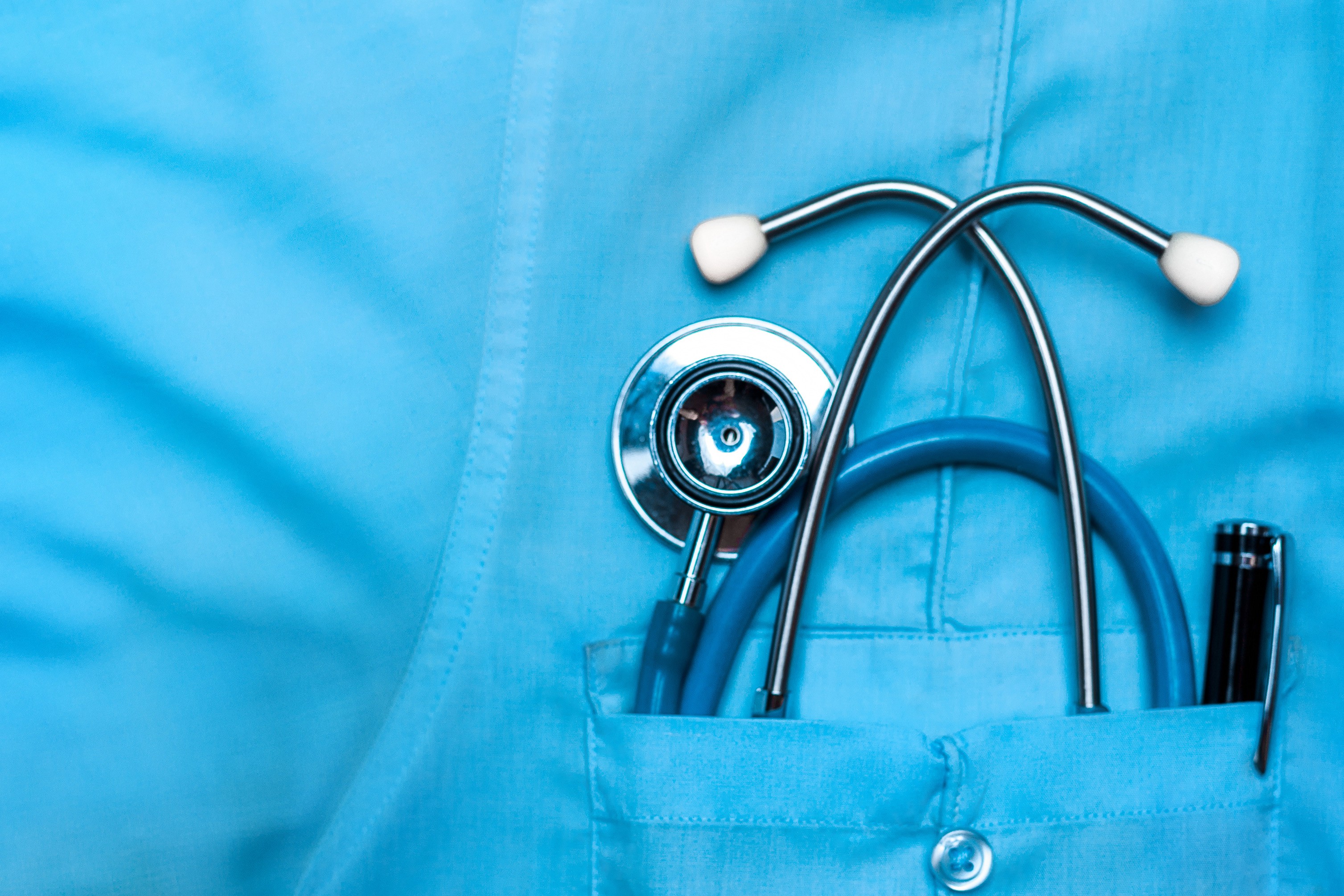 Biomedical engineers solve problems related to human health and medicine.
How do engineers create solutions?
Engineer Design Process
Identify the problem
Plan/brainstorm a solution
Design and build a prototype
Test and Improve, improve, improve
Present solutions
Example solution: surgical robots
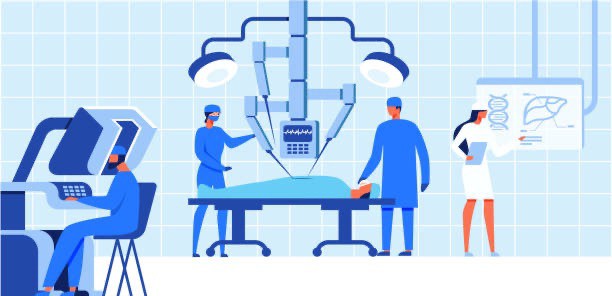 1. Identify the problem
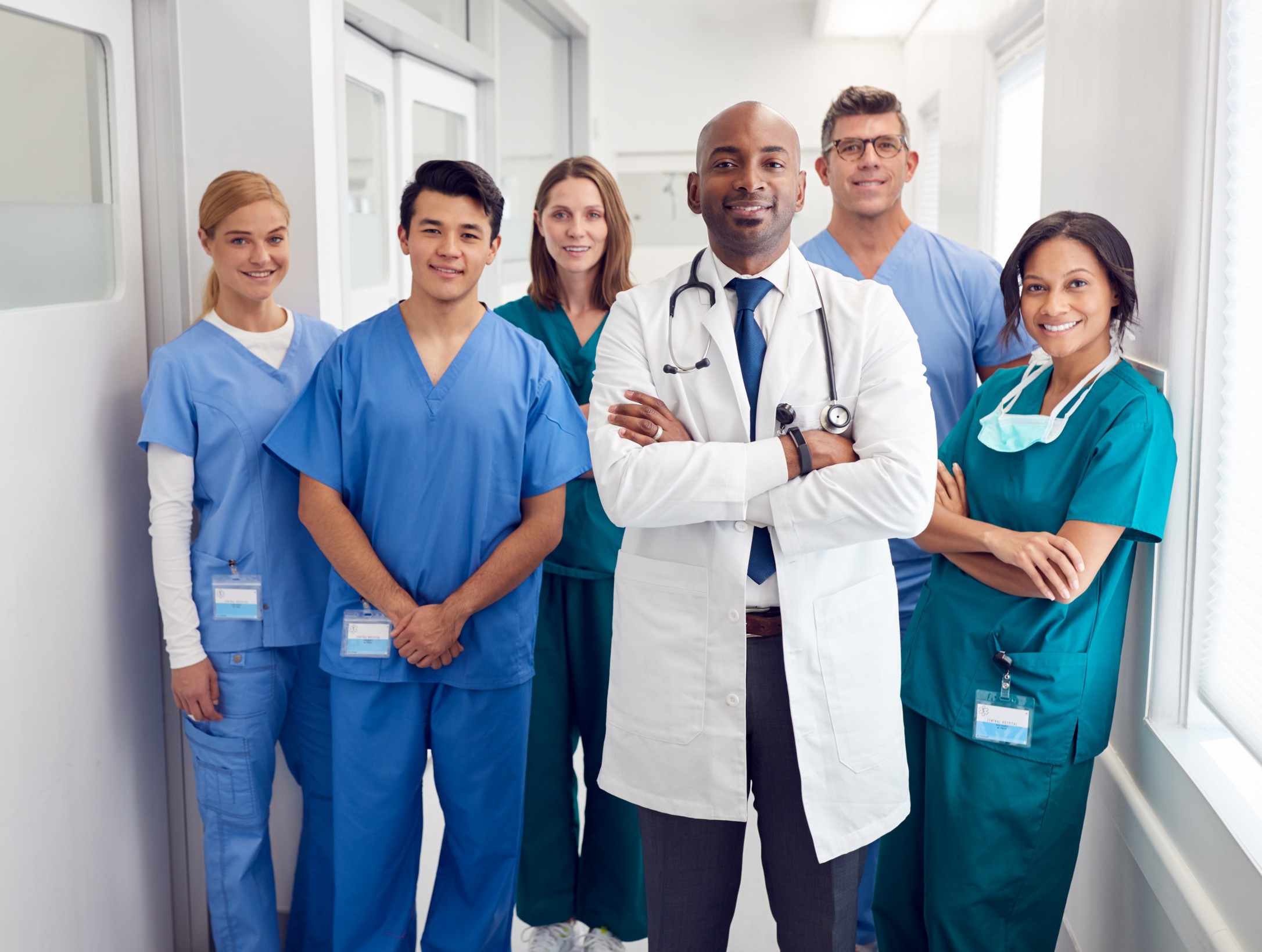 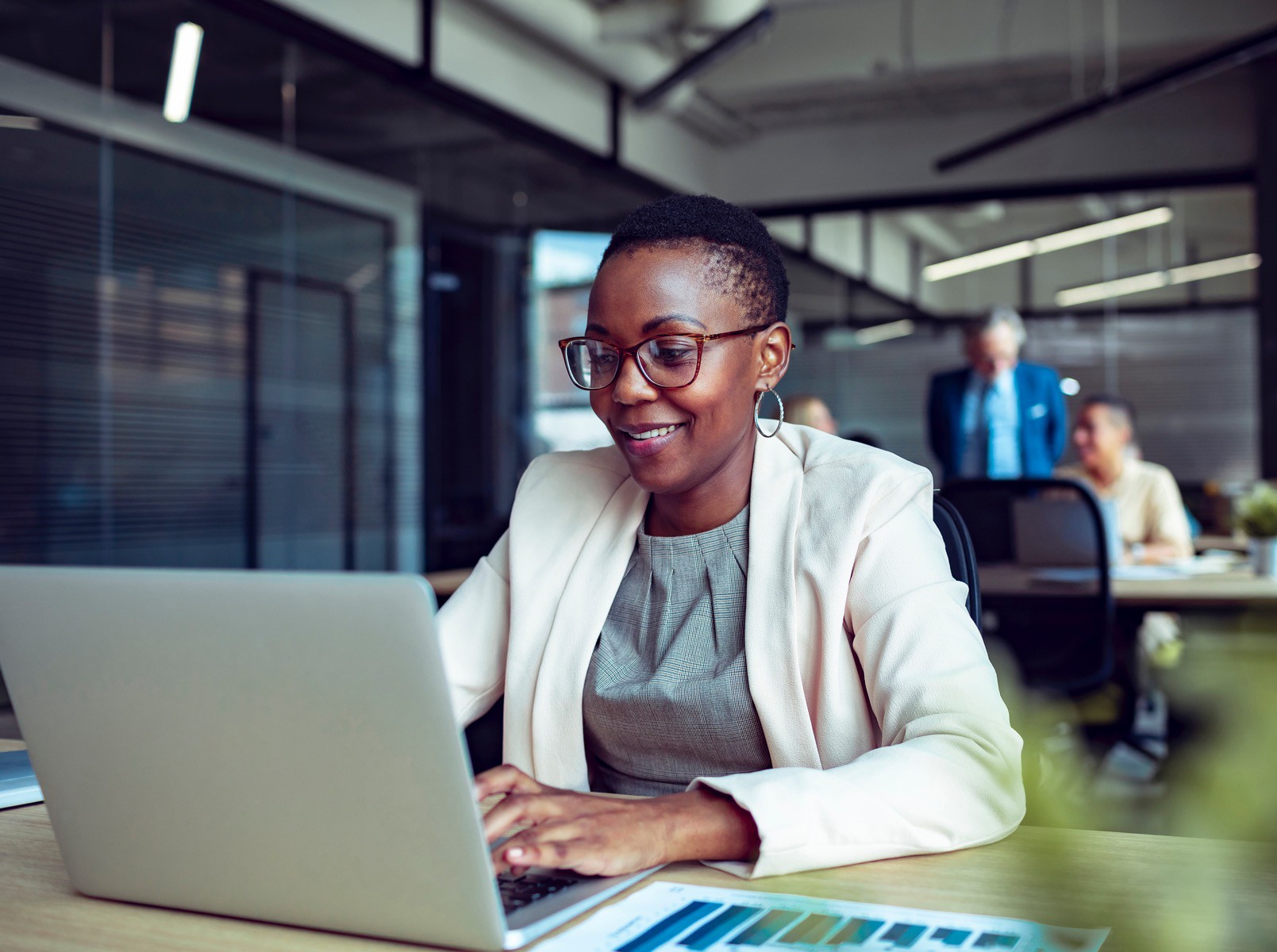 Ask experts
Research
2. Plan/Brainstorm
Criteria: Requirements	Constraints: Limits
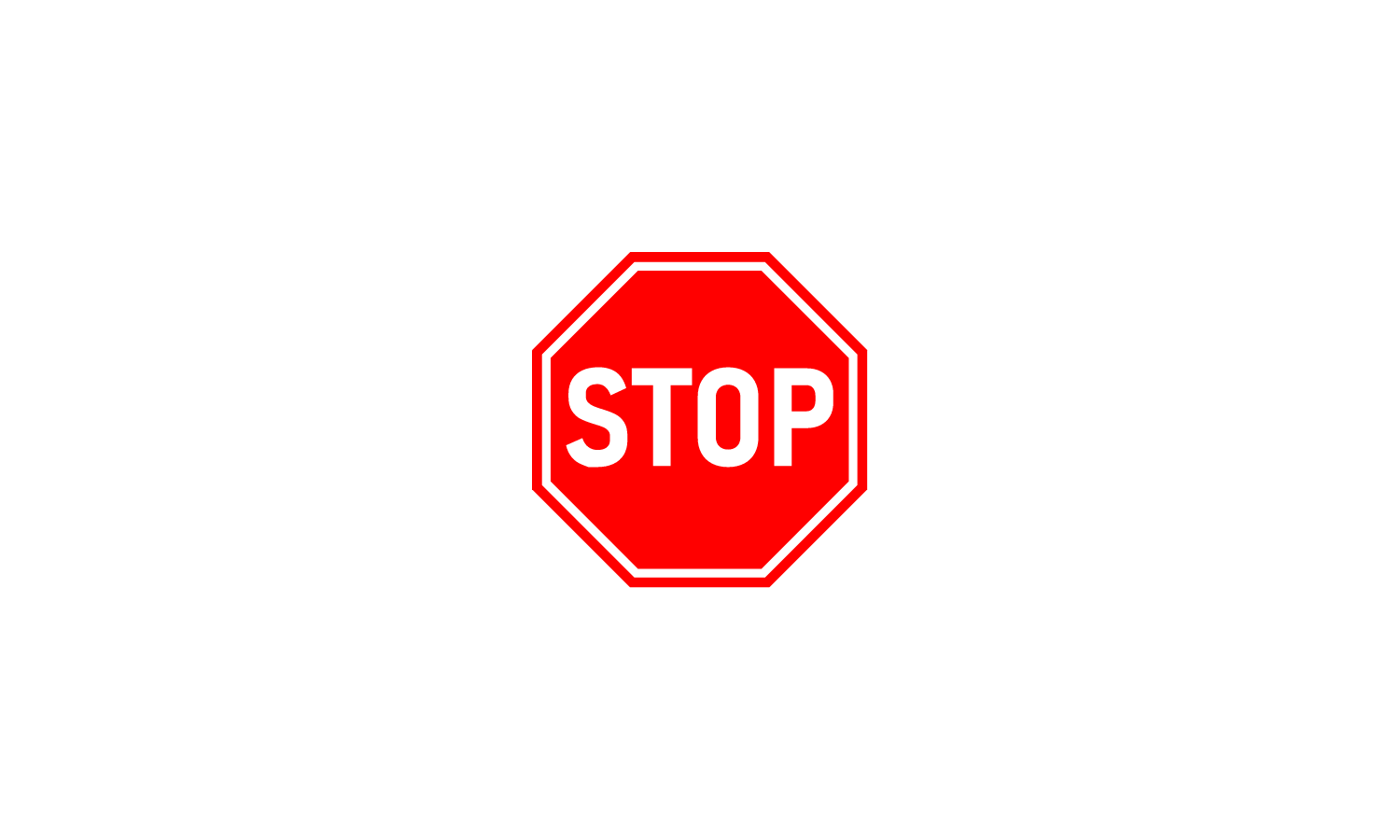 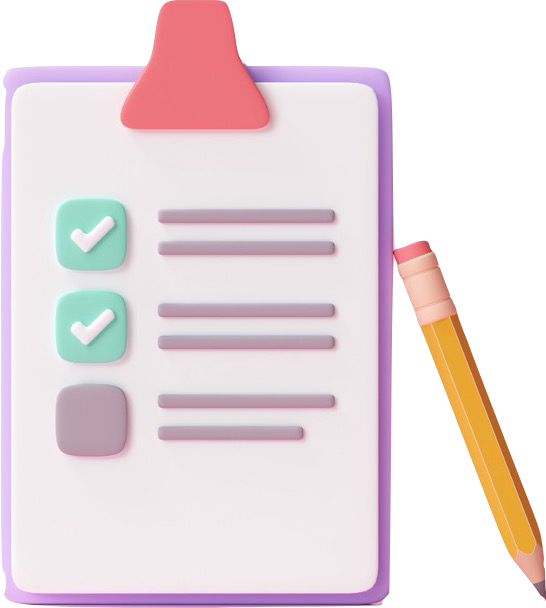 Example: Da Vinci Robot
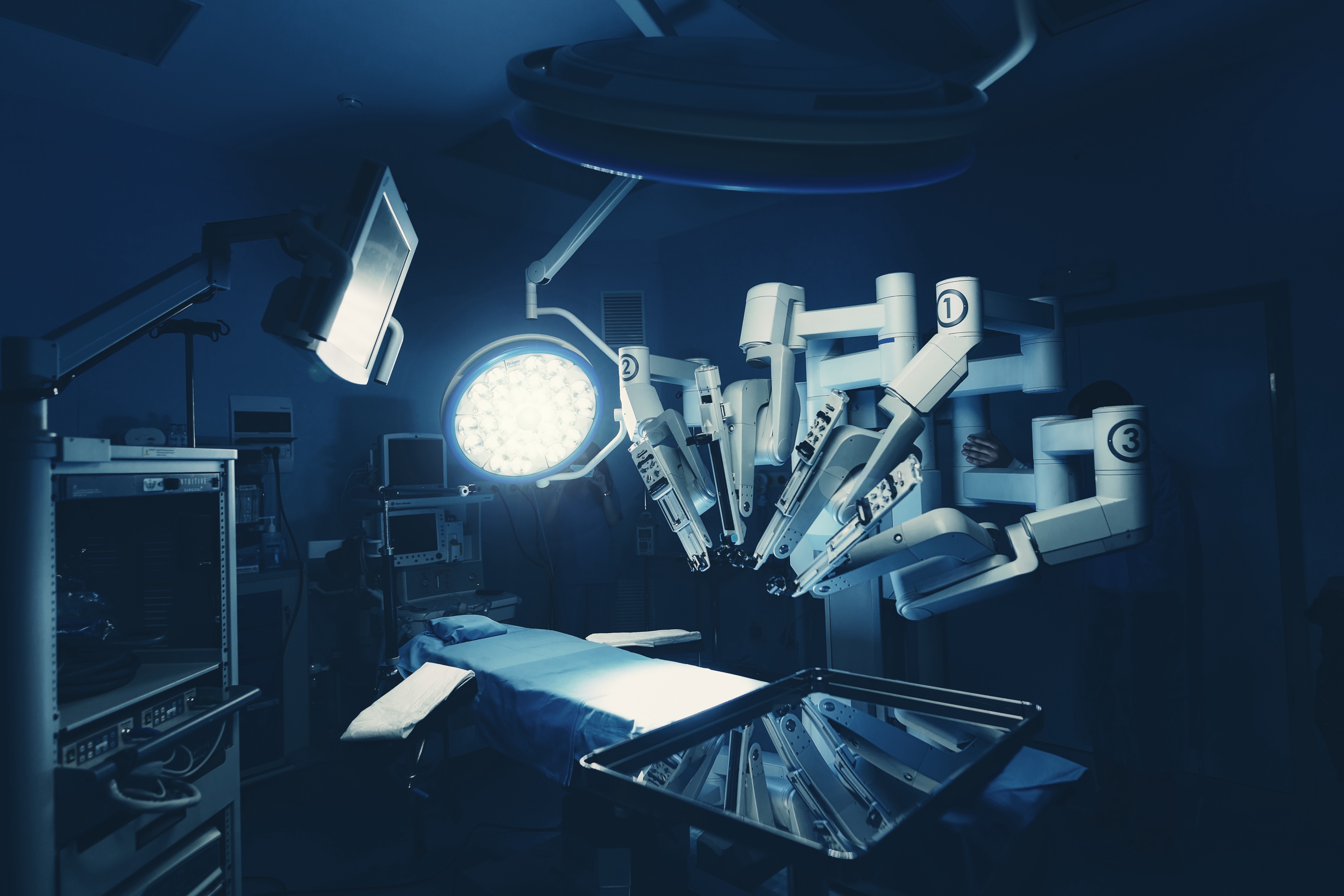 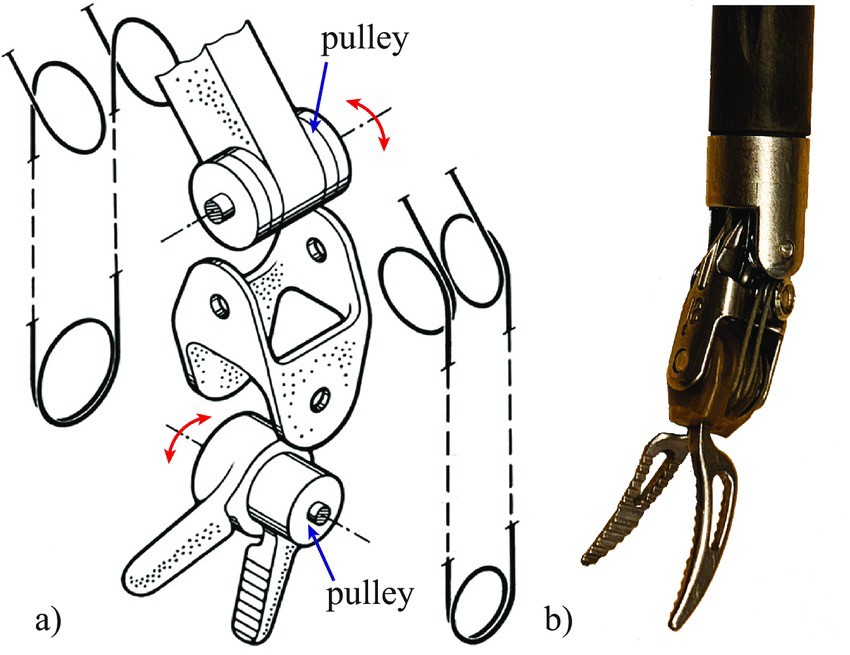 Da Vinci Robot used to make origami crane the size of a penny
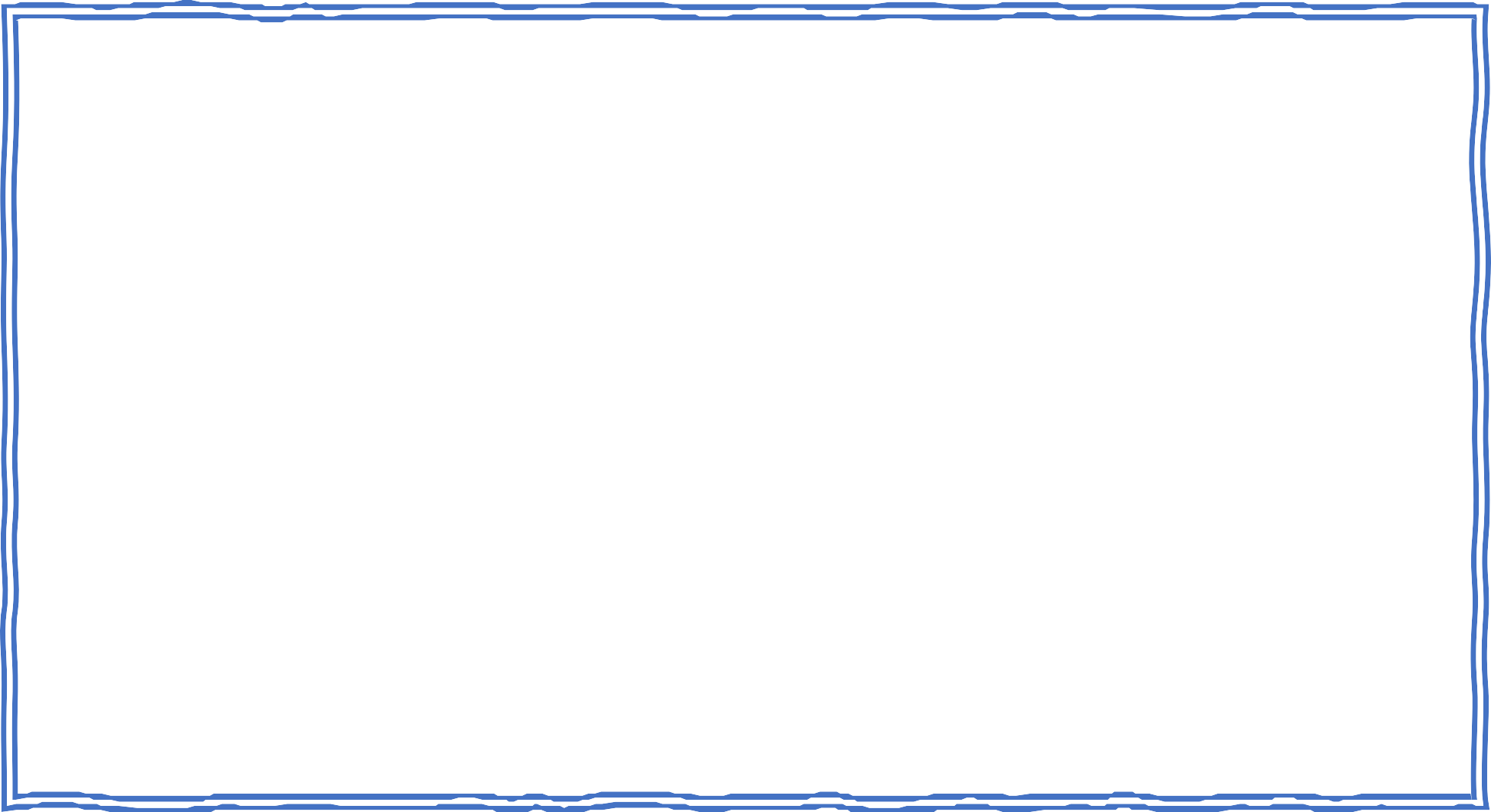 3. Design and build a prototype
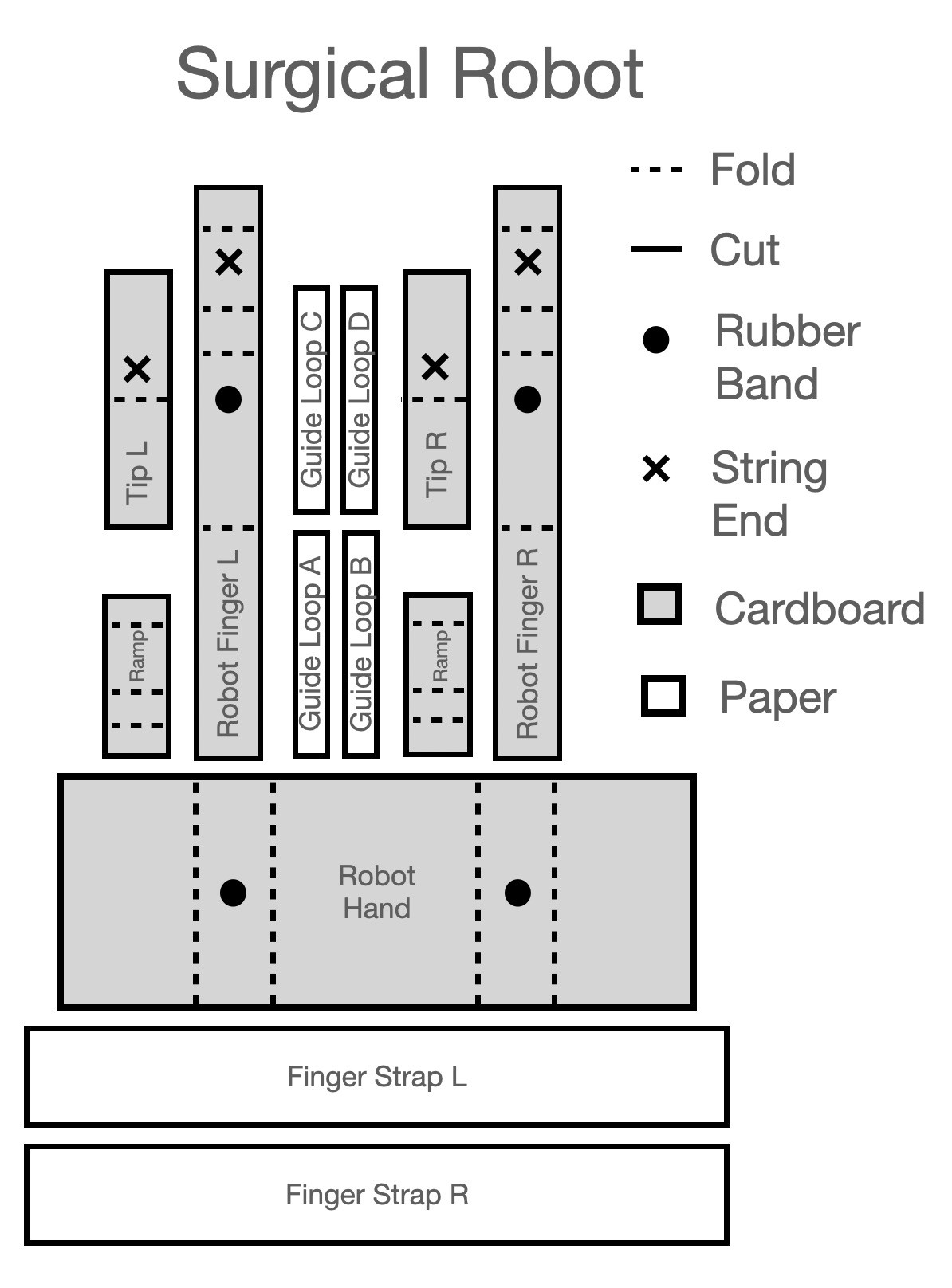 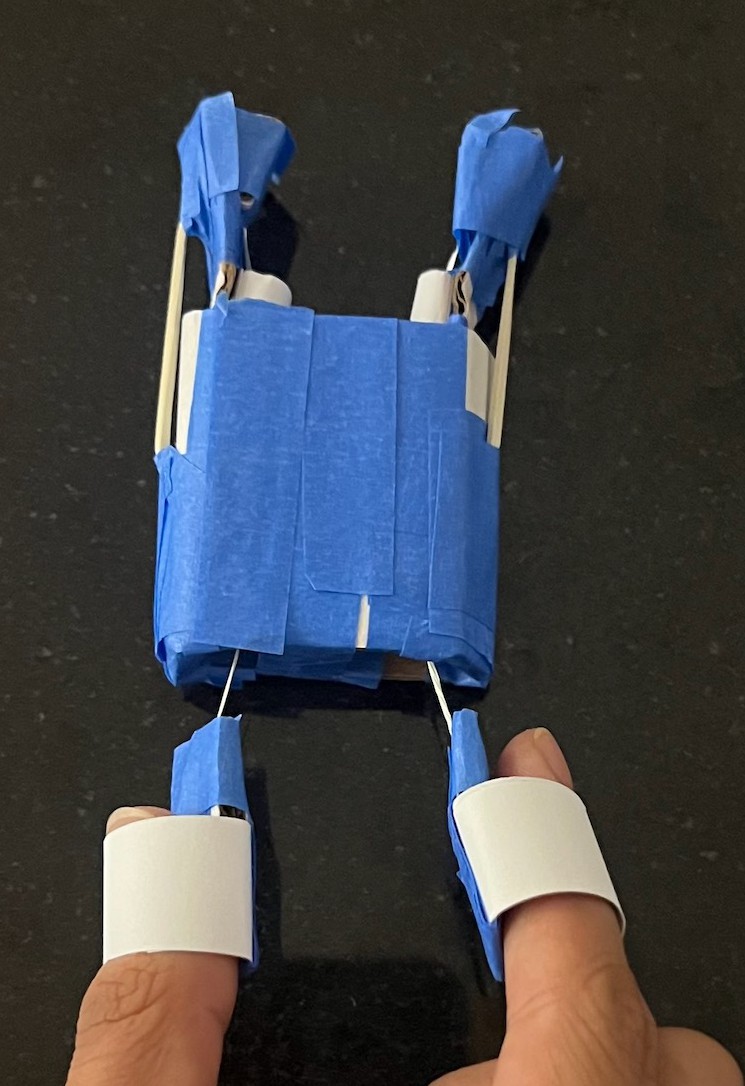 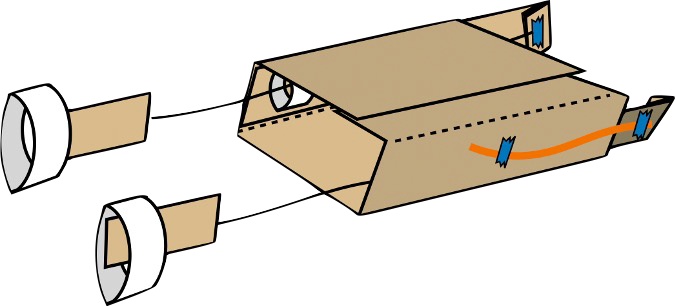 4. Test and improve, improve,
improve
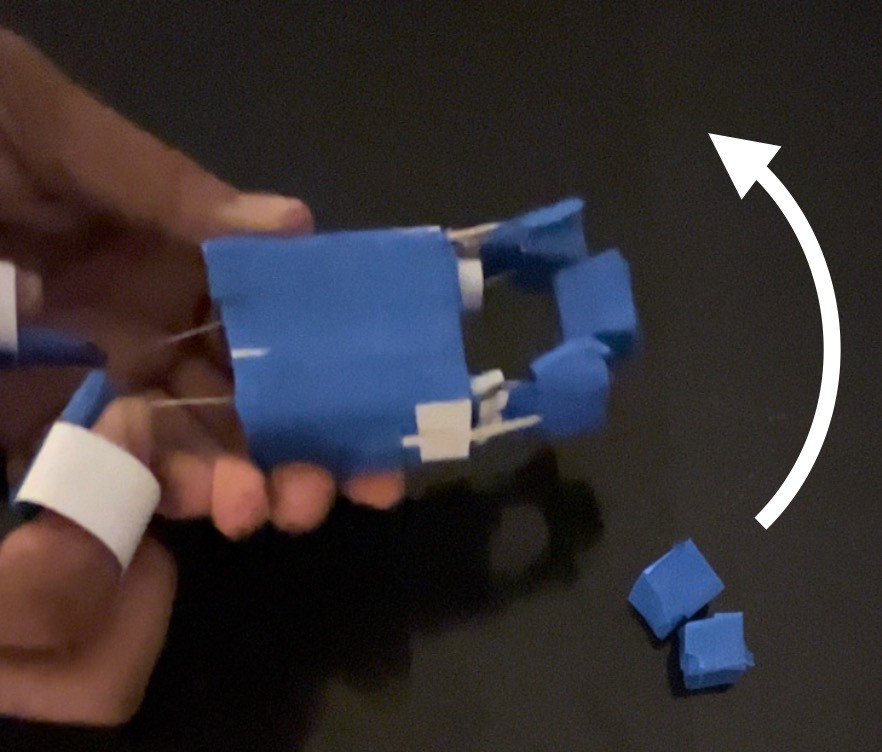 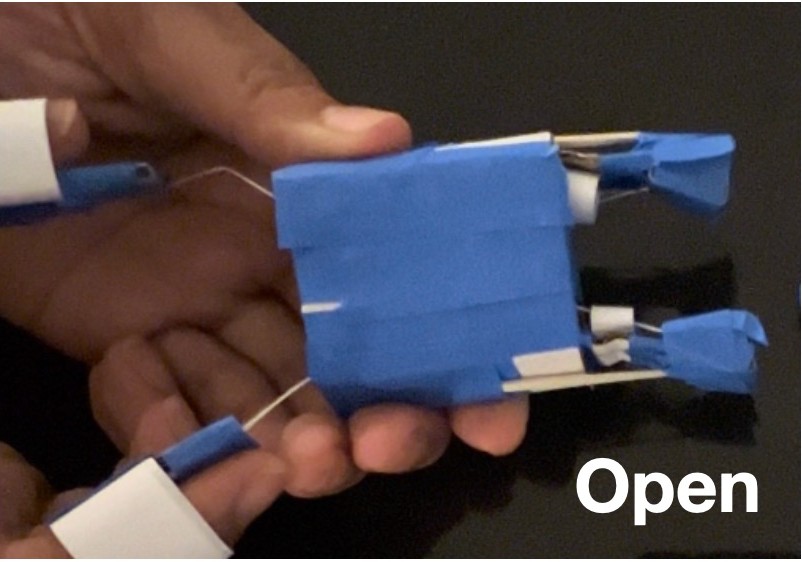 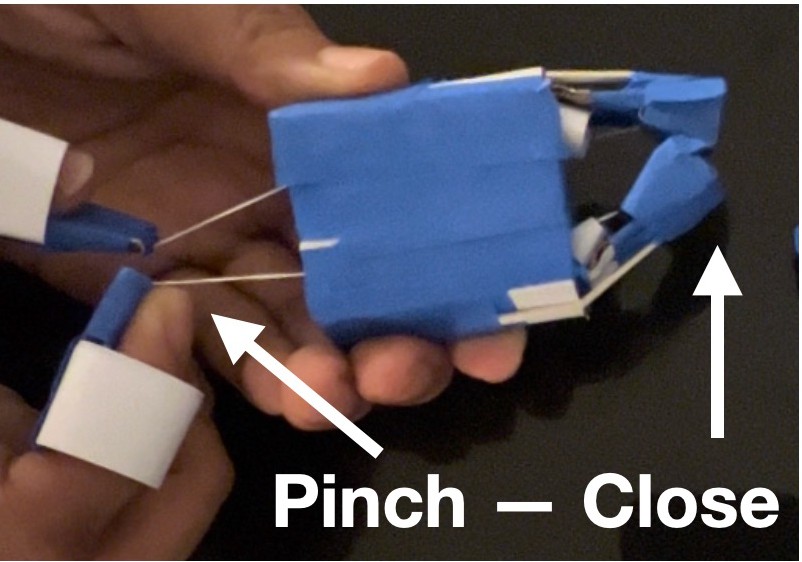 5. Present solutions
Congratulations engineer on building a prototype!
It’s your turn to share with the class.
Image Credits
Slide 1: MS Office
Slide 2: MS Office
Slide 3: MS Office
Slide 5: Adobe Stock
Slide 6: Adobe Stock, MS Office
Slide 7: MS Office, Canva
Slide 8: Shutterstock.com/MAD.vertise, 2020 Culmone et al. Creative Commons Attribution License
Slide 9: Kiara Quinn
Slide 10: Kiara Quinn